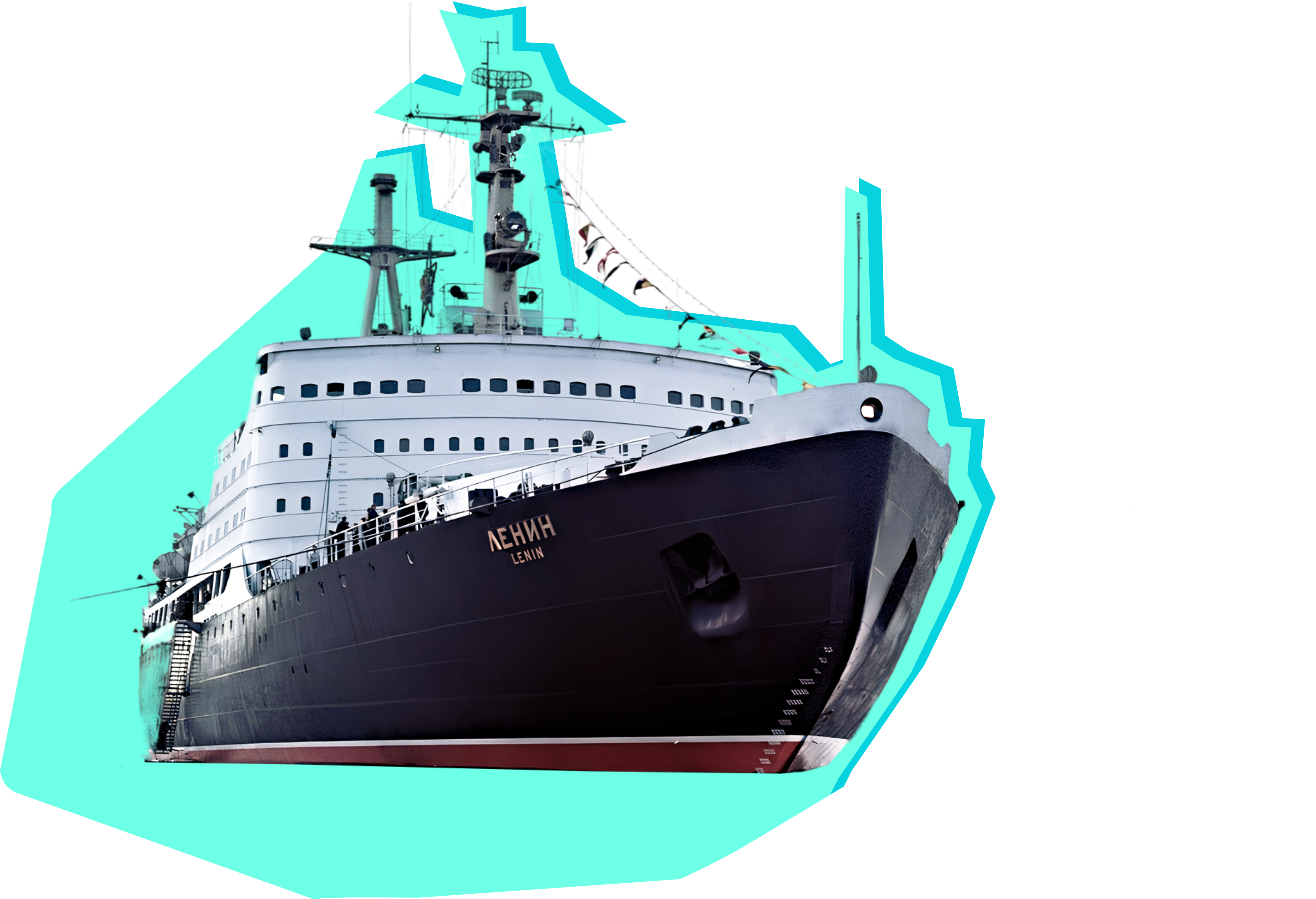 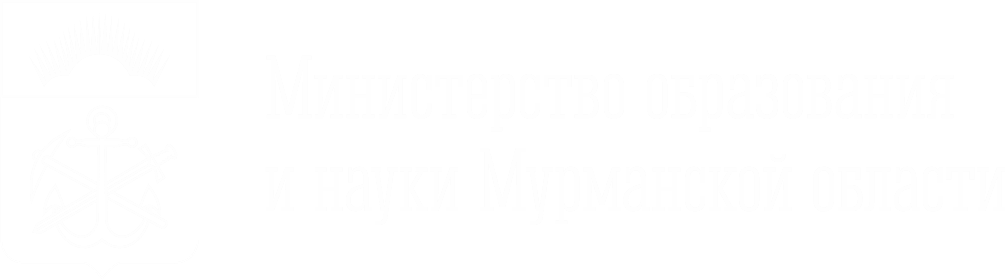 Профессии моих родителей
14 февраля 2025 год
#насевережить
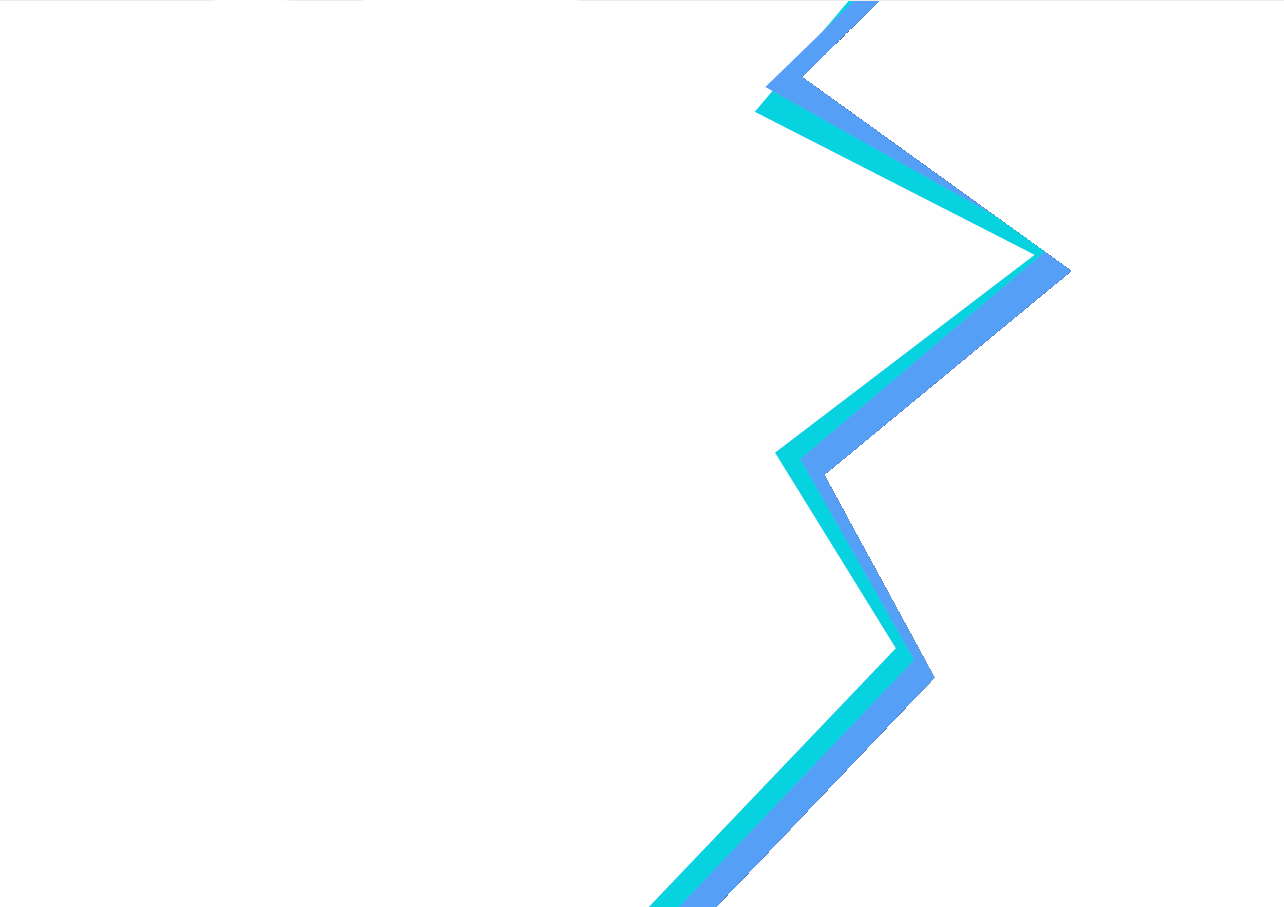 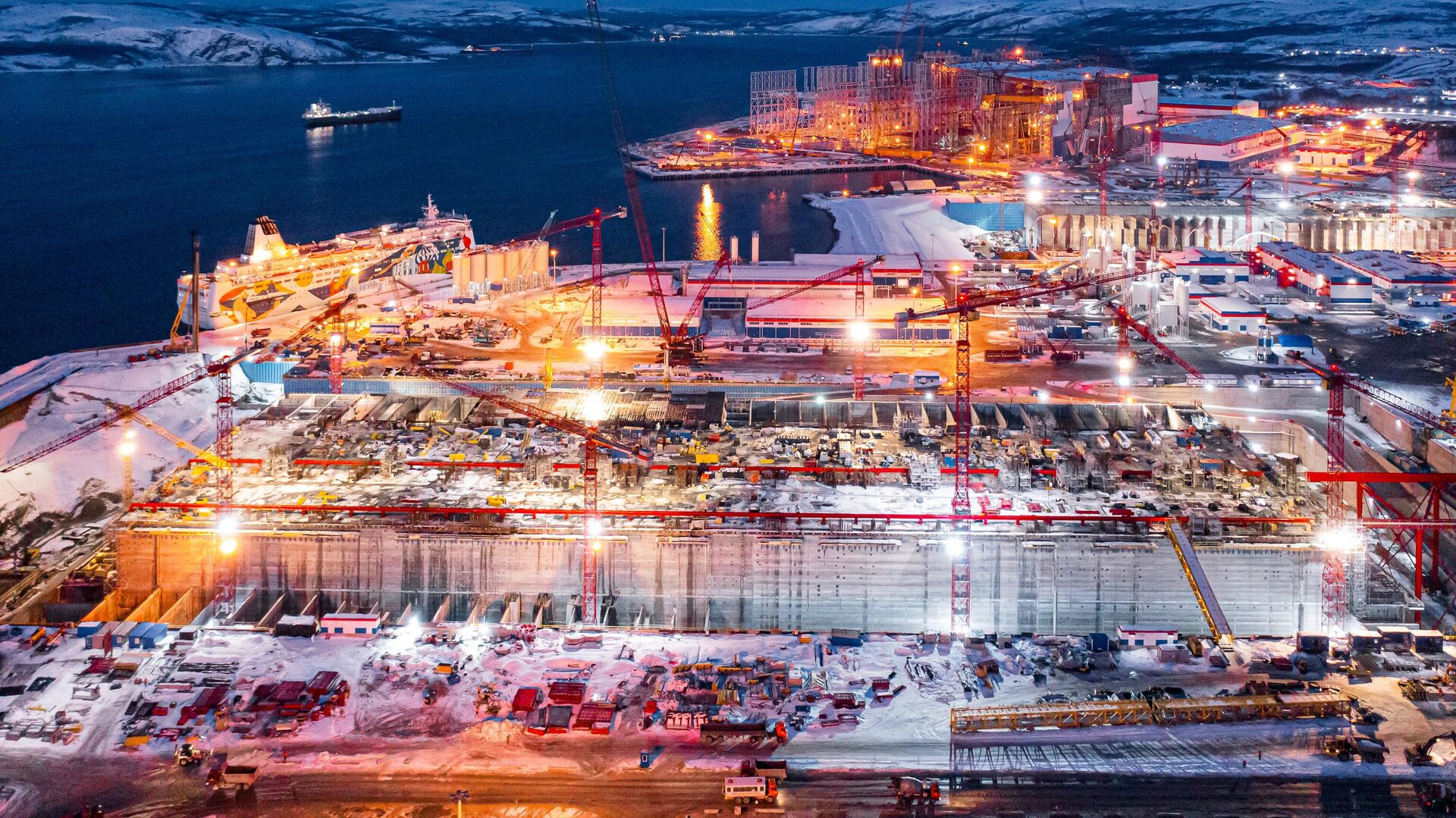 Помоги Маше и Вове написать синквейн
Первая строка. 1 слово – понятие или тема (существительное).

Вторая строка. 2 слова – описание этого понятия (прилагательные).

Третья строка. 3 слова – действия (глаголы).

Четвертая строка. Фраза или предложение, показывающее отношение к теме.
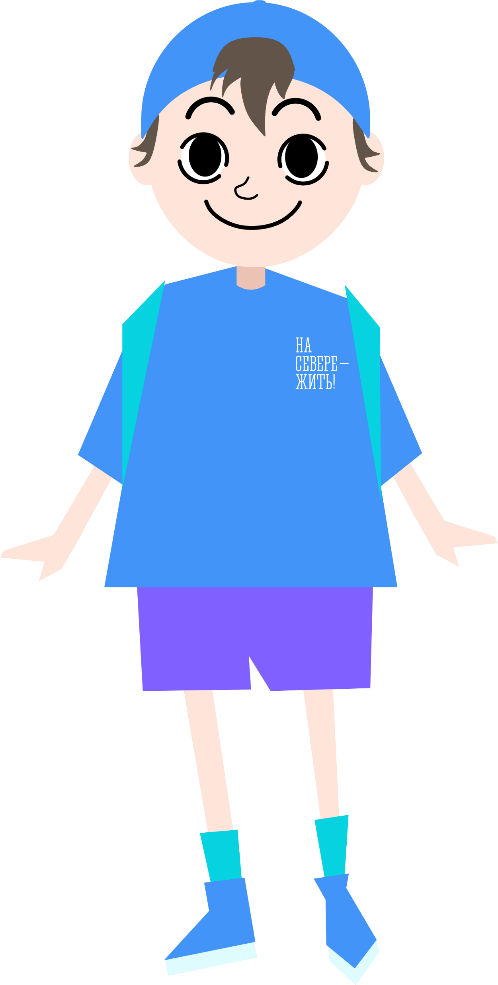 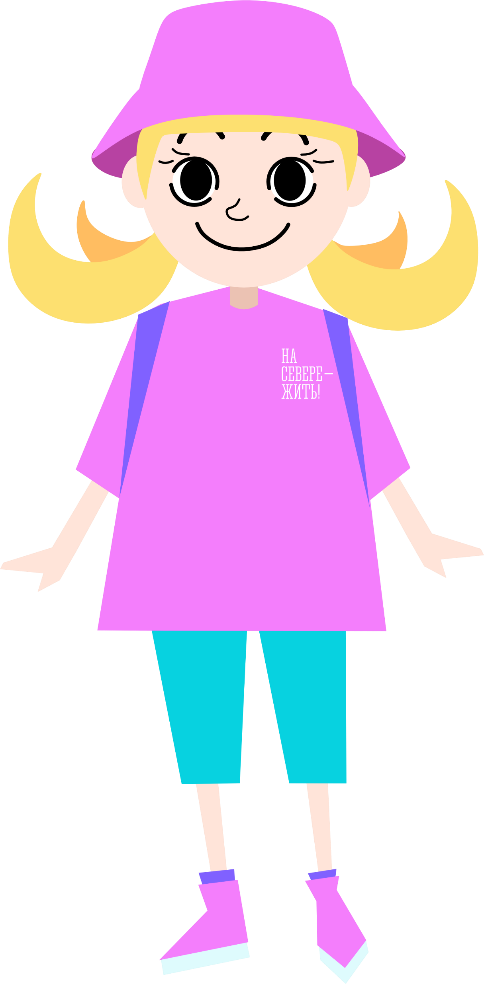 2
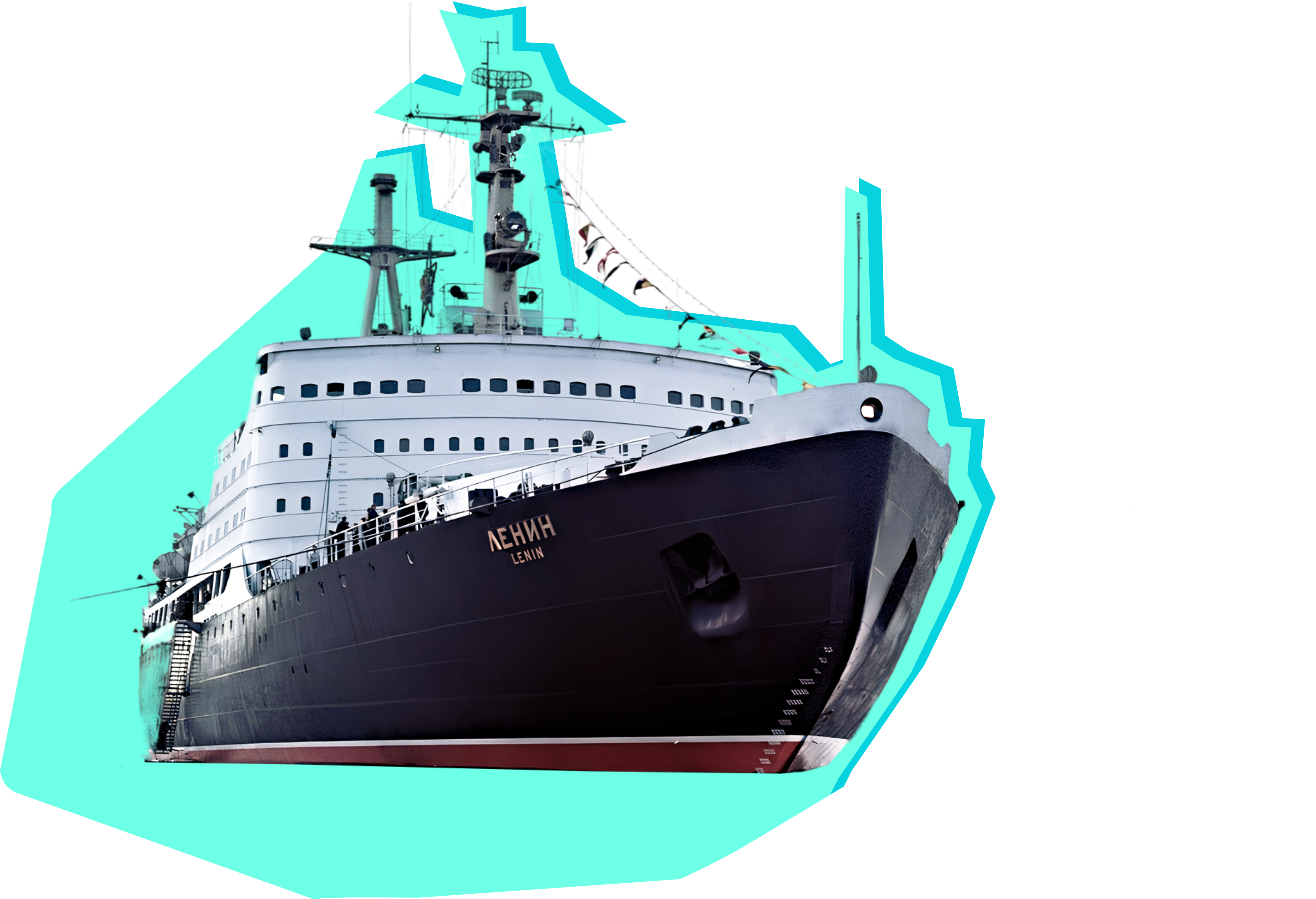 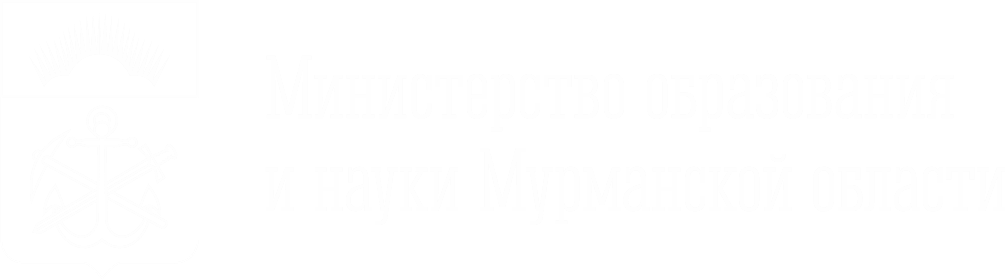 Профессии моих родителей
14 февраля 2025 год
#насевережить